Feb 22nd
Sit in your assigned seat and put your phone away. 
On your warm-up sheet fill out this T chart:
Artificial Selection
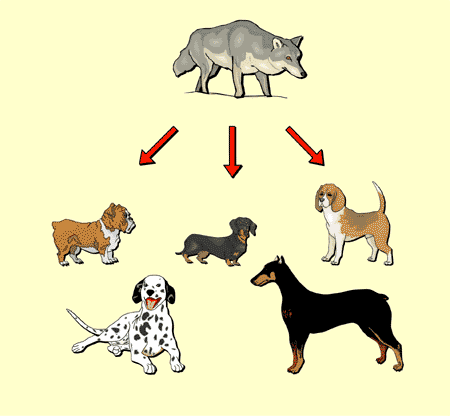 Humans choose traits from natural variations and breed organisms to select for traits that they want. 
Ex: Dogs, crops, livestock
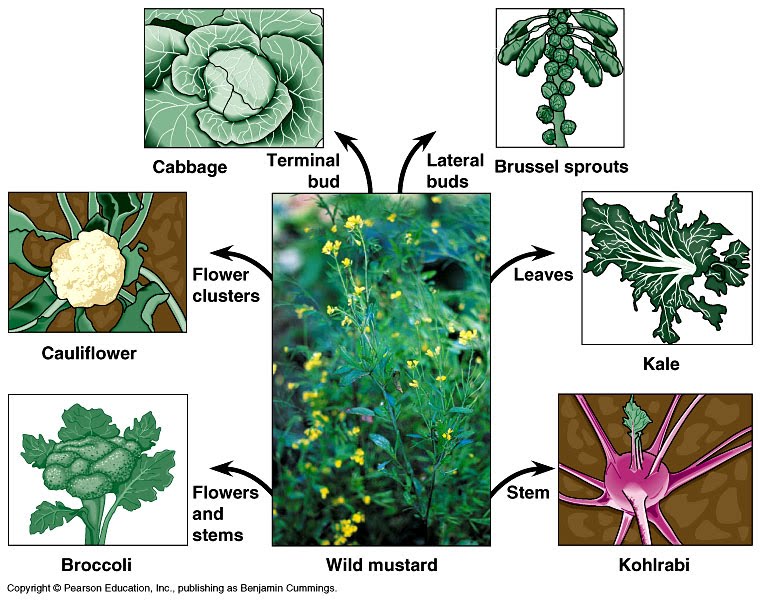 Natural Selection
Individuals that are better adapted to their environment are more likely to survive and reproduce
Also called Survival of the Fittest
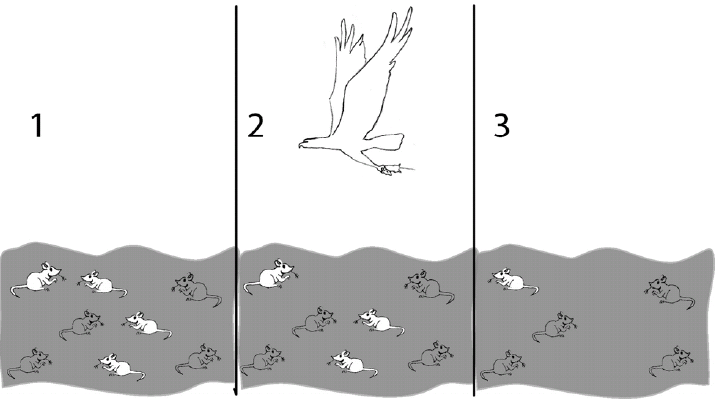 Does not apply to learned behavior!
Learned behaviors are not adaptions- not passed on!
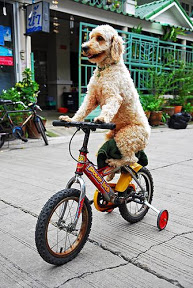 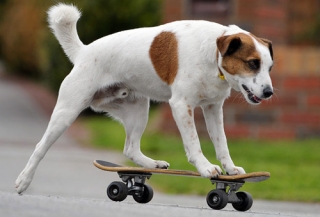 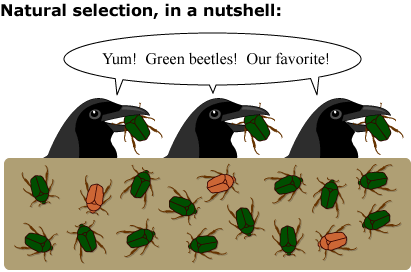 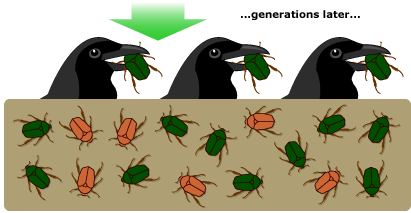 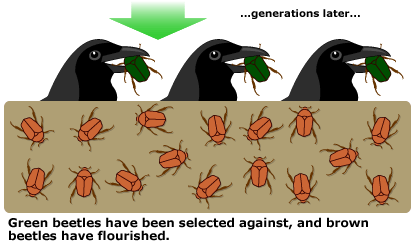 Selective Pressure
Any environmental factor that increases or decreases reproductive success for a part of the population
EX: Competition, Predation, disease
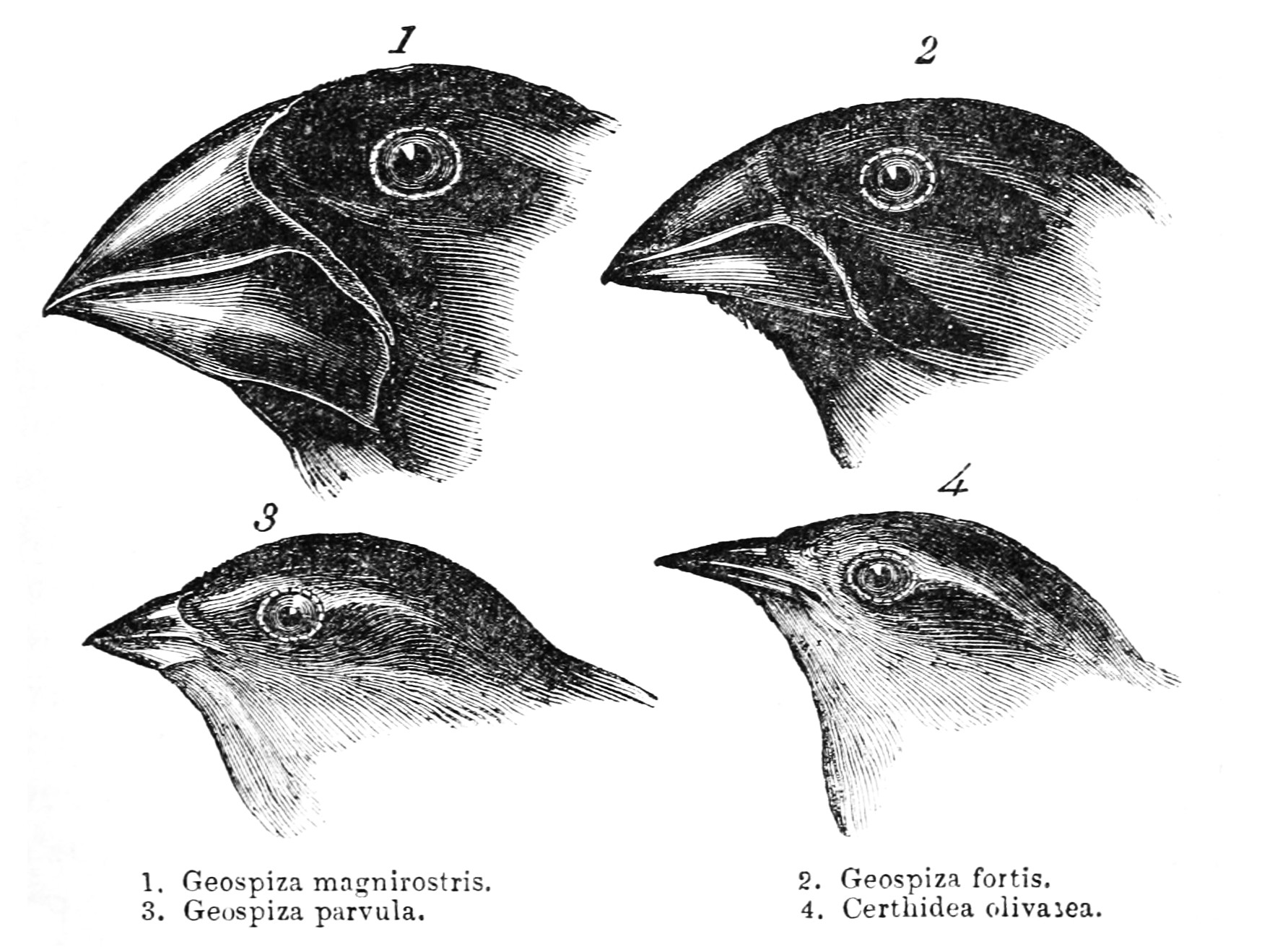 Principles of Natural Selection
1. Organisms have variation and that variation is inheritable
Gene Pool- all genes in a population
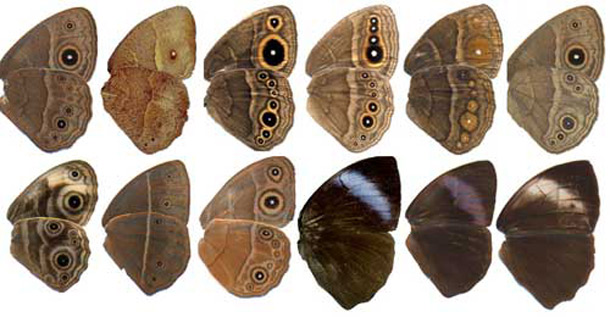 Principles of Natural Selection
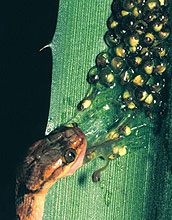 2. More offspring are produced than can survive
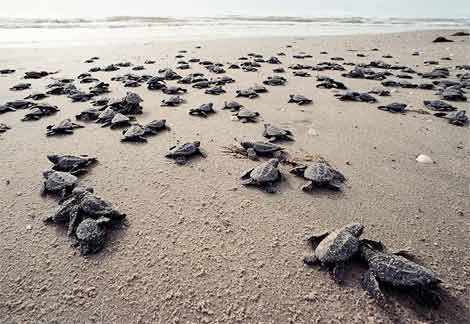 Principles of Natural Selection
3. Organisms compete for limited resources Ex: food, water, shelter, mates
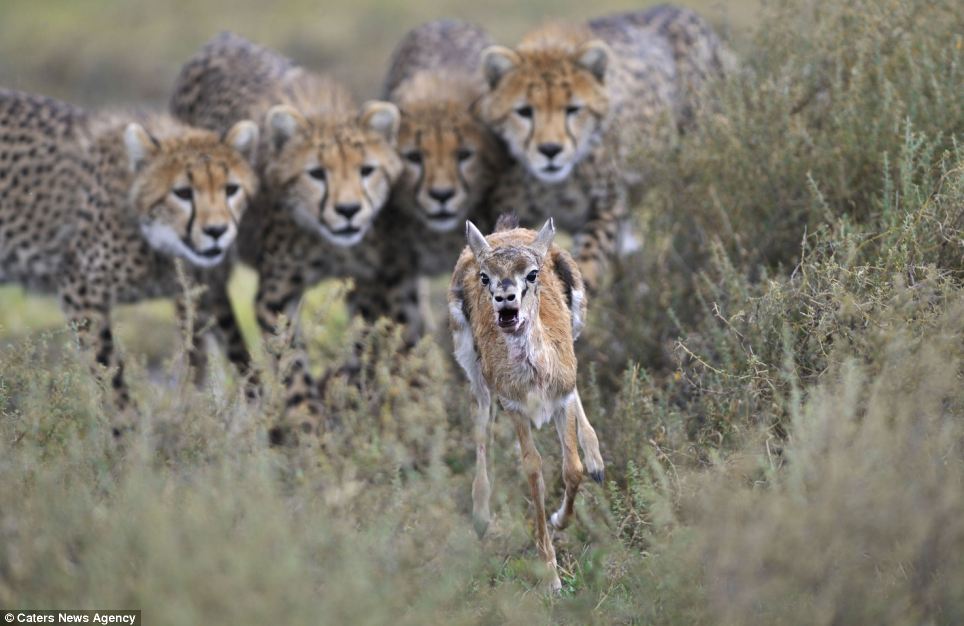 Principles of Natural Selection
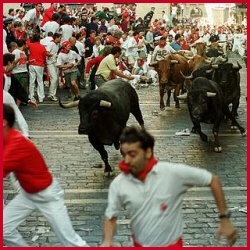 4. Organisms with advantages survive to have more offspring, who inherit those advantages
Differential reproductive success
Genetic Isolation
Over time- if populations are not allowed to breed together they may become so different that they become different species
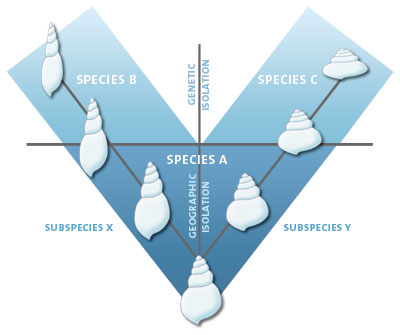 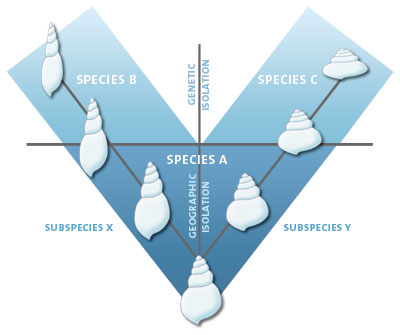